facebook
Wall
Photos
Name
Logout
Barack Obama
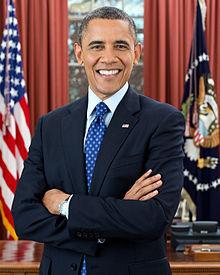 Wall
Info
Photos
Information
Current City:		Washington D.C.
Hometown:		Honolulu, HI (but my heart’s in Chicago, IL)
Sex:                		Male	
Birthday:          	8/4/1961
Relationship:		Married to Michelle Obama
Employer:  		Recently Retired		
Education:		Columbia (BA), Harvard (JD)
Religion:		Christian	
Political Views:	Democratic
People Who Inspire:	“I’m inspired by the people I meet in my travels…and children.”
Favorite Quotations:	“Yes we can!”
Favorite Books: 	Reading was my secret to surviving the White House.	 
Activities:		Basketball
Wall
Info
Photos
Friends
Contact Information
Address:  2446 Belmont Road NW, Washington, D.C., 20008
facebook
Wall
Photos
Name
Logout
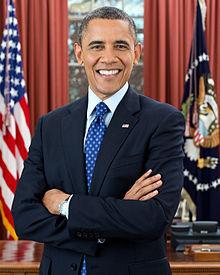 Barack Obama
Wall
Info
Photos
Update status
Share
Thank you for the last eight years! It was an honor being your 44th President! #POTUS #SenatorMcConnellKeepsRemindingMeElectionsHaveConsequences #ObamaOut
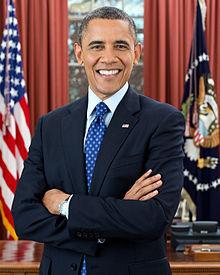 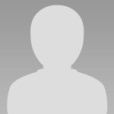 Wall
Barack Obama 50 years is long enough for an embargo with Cuba. It’s time to normalize relations! #Outdated #IsItStillTheColdWar #MichelleSaidNoCigarettesNothingAboutCigars
December 17, 2014 Like · Comment · See Friendship
Info
Photos
Friends
Mitt Romney I still think Paul Ryan and I would have been a better choice, but congrats on the reelection, Mr. President! #BelieveInAmerica
November 6, 2012 Like · Comment · See Friendship
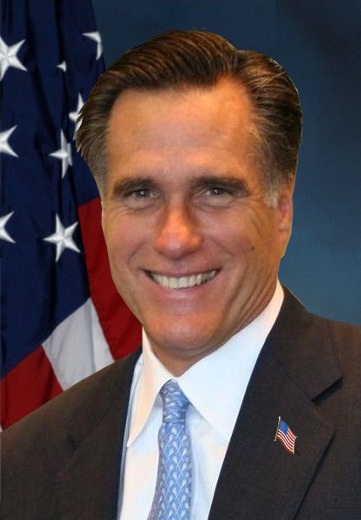 Friends
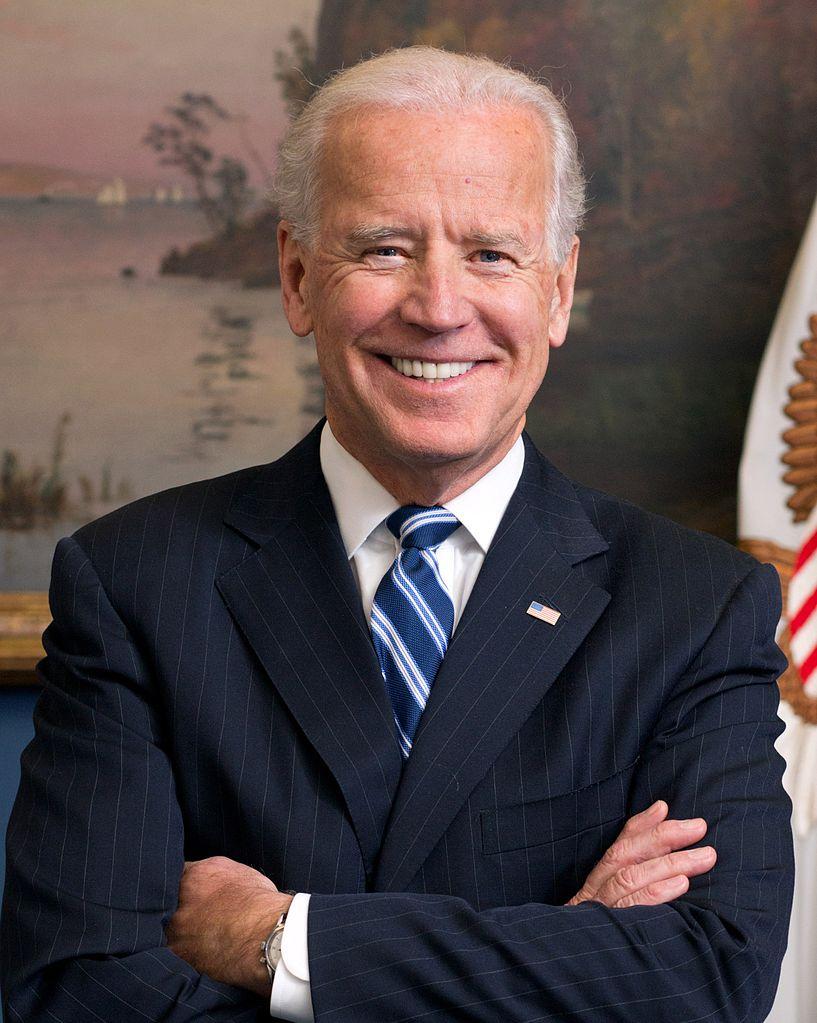 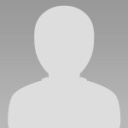 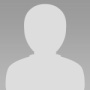 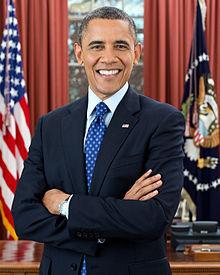 Barack Obama Mitt, I’m 47% sure I’ve got binders full of reasons why you and Congressmen Ryan lost. #BURN #ComeAtMeBro
Joseph Biden
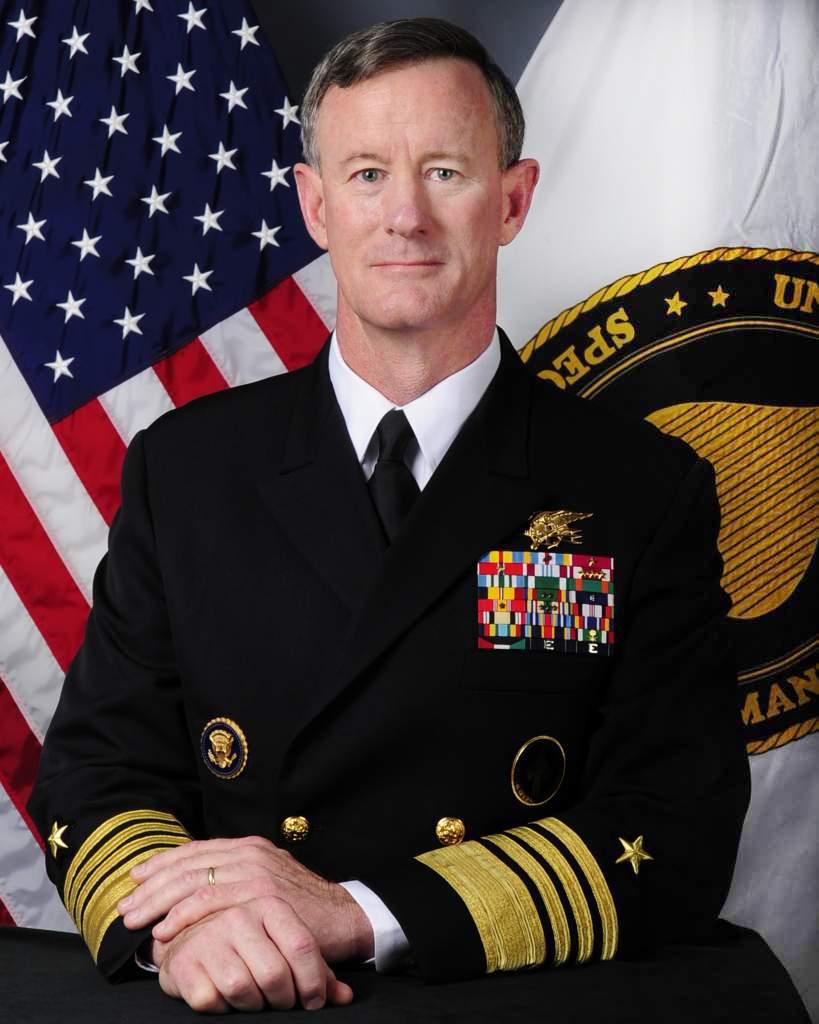 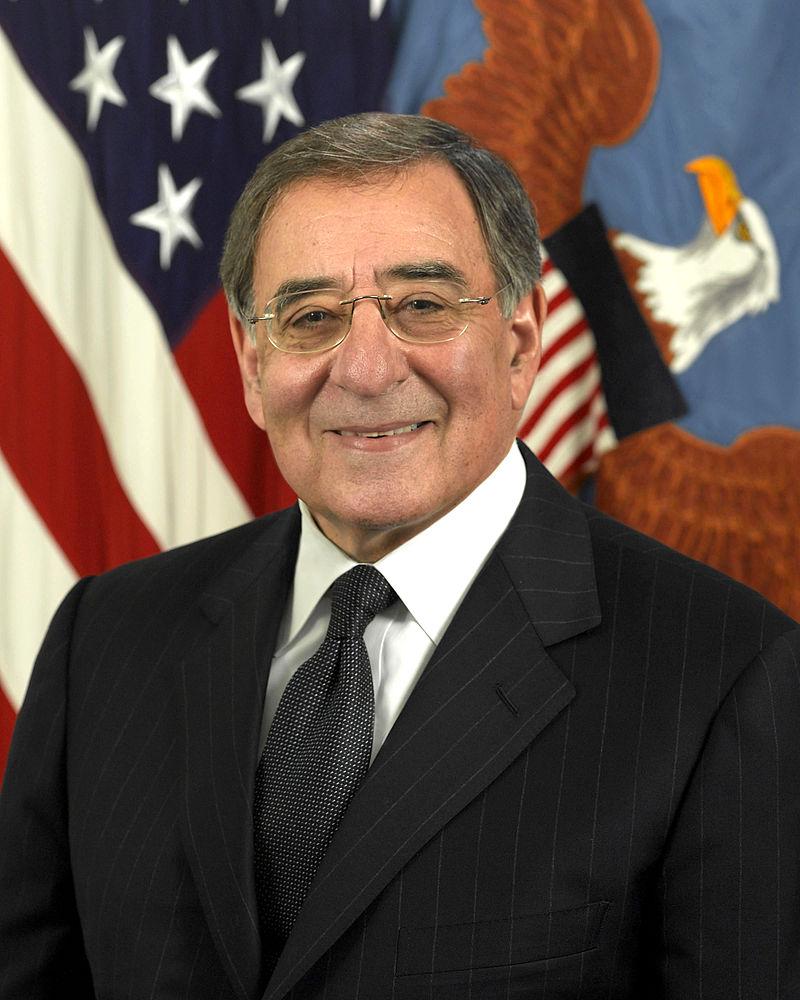 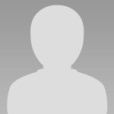 Leon Panetta Sir, I know it’s a stressful decision, but I need to know now, is Operation Neptune Spear a go? #Geronimo #SEALTeamSix #ThePacer
April 29, 2011 Like · Comment · See Friendship
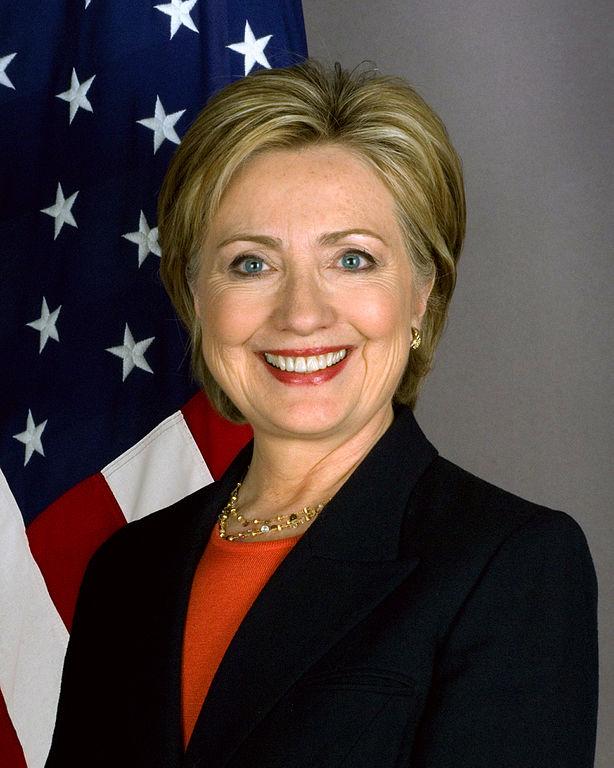 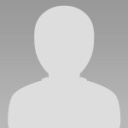 Hillary Clinton
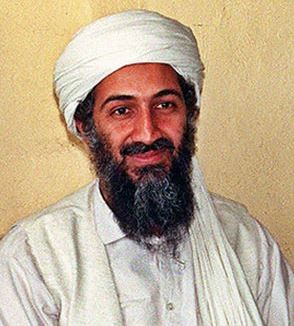 Osama bin Laden LOL- sucks to be “The Pacer!” You all are NEVER going to guess where I’m hid.. why am I hearing helicopters in the night? #ISuddenlyRegretThisDecision #ThisIsntToraBora #JustHadToGetMail
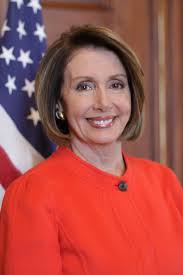 Nancy Pelosi
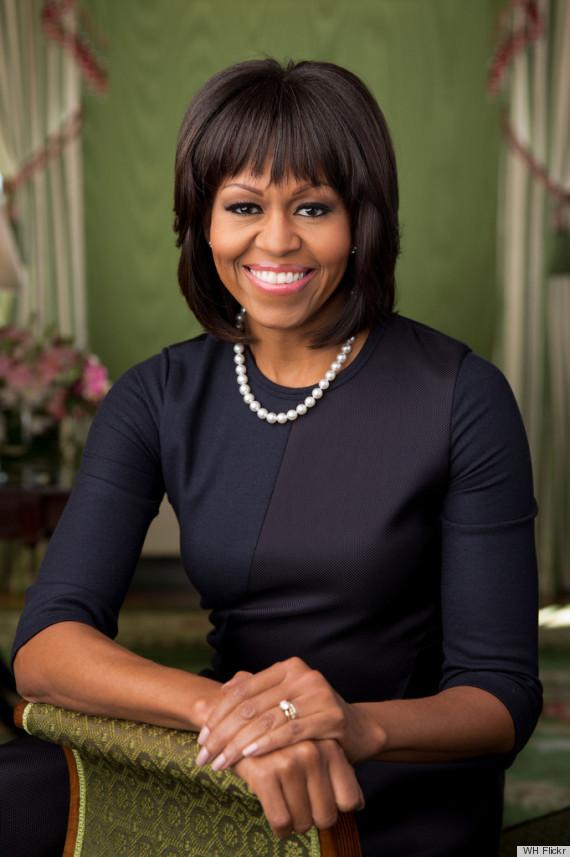 Michelle Obama Sasha and Malia just described a “pizza puff” to me- there HAS to be healthier options for students in our schools! #GrossYetTasty
March 9, 2011 Like · Comment · See Friendship
facebook
Wall
Photos
Name
Logout
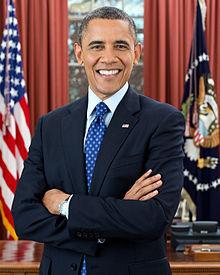 Barack Obama
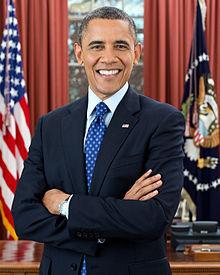 Barack Obama After seven long years, combat operations in Iraq are OVER! Formal withdrawal of troops will continue as scheduled. #MissionAccomplishedNow #WhatCouldGoWrong
August 31, 2010 Like · Comment · See Friendship
Friends
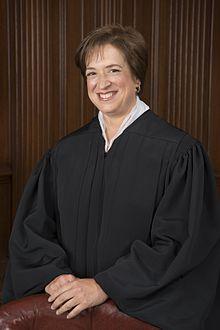 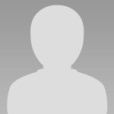 Elena Kagan Justice Sotomayor and I are so happy that you nominated us to serve on the Supreme Court! #Confirmed #3rdAnd4thLadiesOnTheCourt
August 7, 2010 Like · Comment · See Friendship
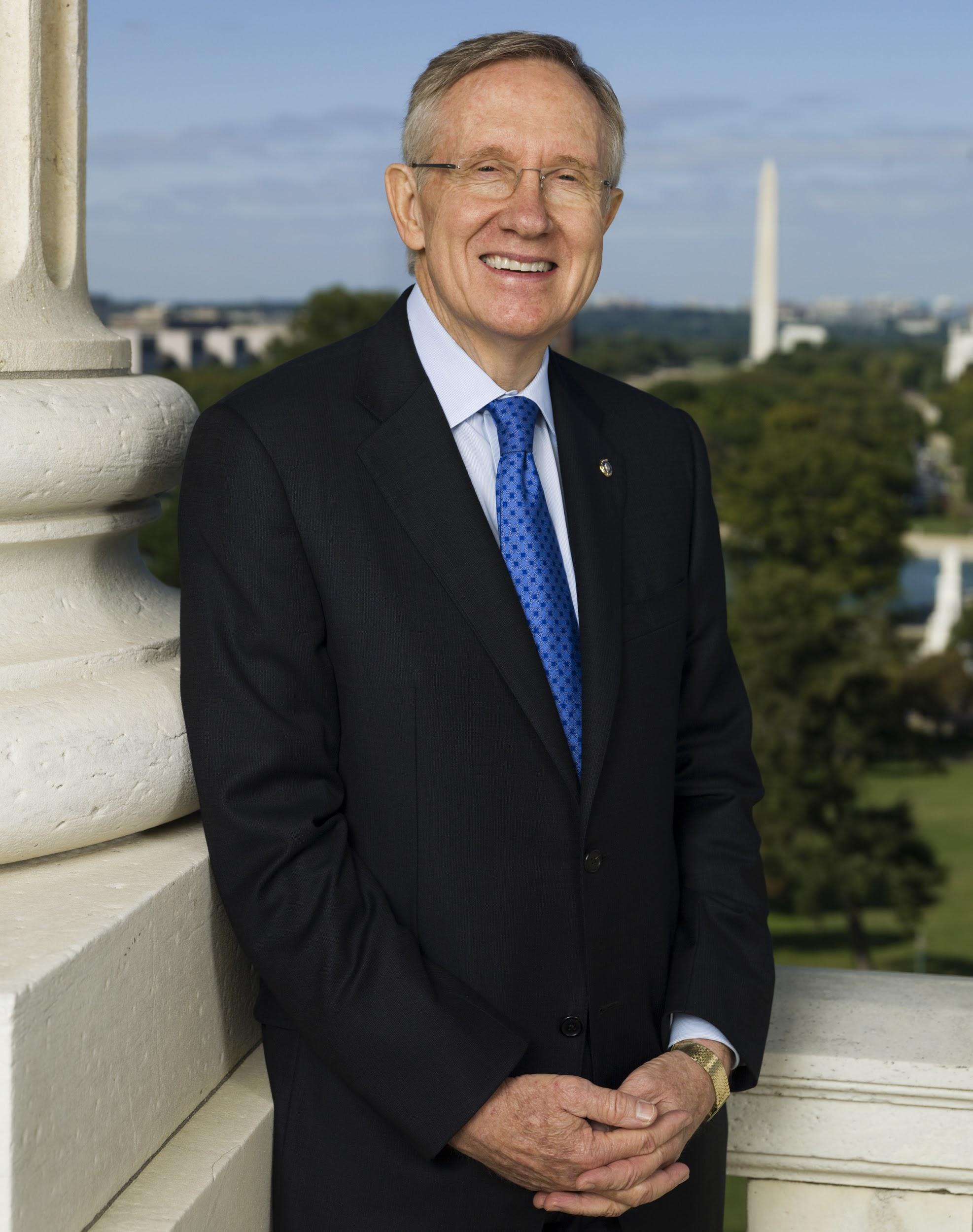 Harry Reid
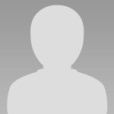 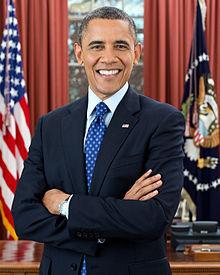 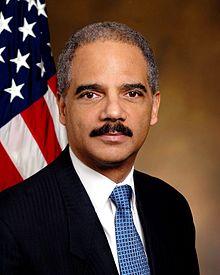 Barack Obama  I just signed it, and the Affordable Care Act is now law! #Obamacare #TookLongEnough #LegacySecured #YesWeCan
March 23, 2010 Like · Comment · See Friendship
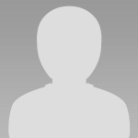 Eric Holder
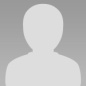 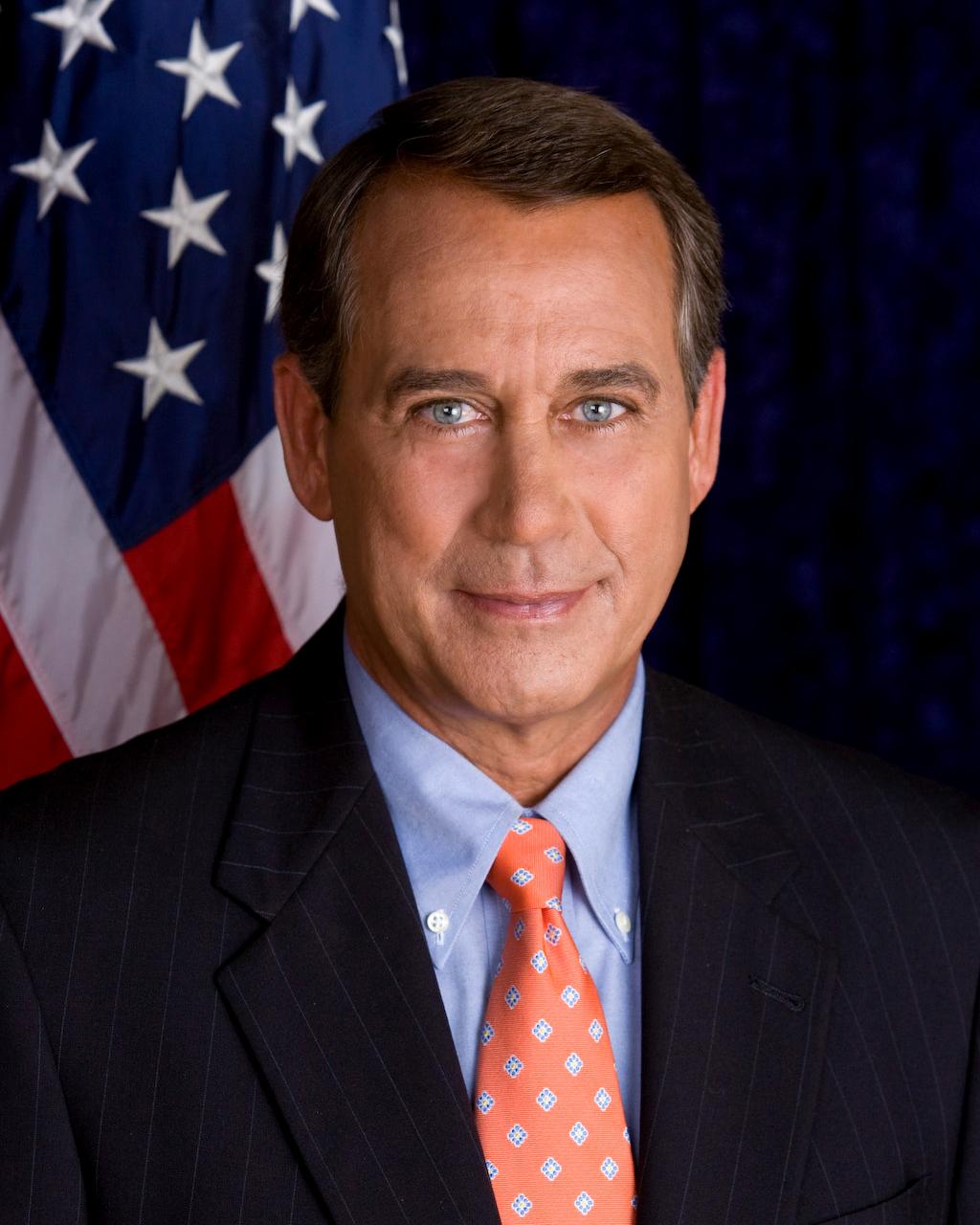 John Boehner This fight isn’t over, Mr. President. #Repeal #Partisan #IWillBeSpeaker
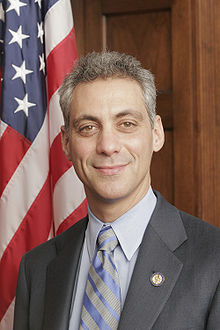 Rahm Emanuel
Barack Obama John, we’ve talked about this. Elections have consequences. #MicDrop #DealWithIt #IAmThePresident
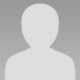 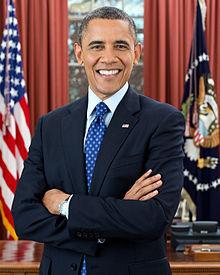 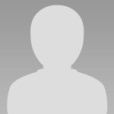 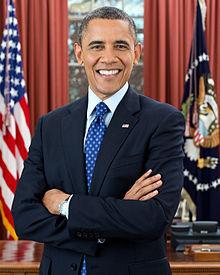 Barack Obama #Blessed to say that I have been named a recipient of the Nobel Peace Prize! #PleaseExplainWhy #TimeToPassHealthcareReform
October 9, 2009 Like · Comment · See Friendship
facebook
Wall
Photos
Name
Logout
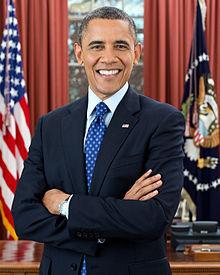 Barack Obama
John Roberts Sorry about the oath mixup! I’ll be over to the White House tomorrow to do it again, just to be safe! 
January 20, 2009 Like · Comment · See Friendship
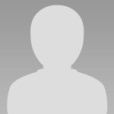 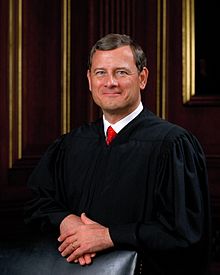 Friends
Donald Trump Small inaugural crowd and Barack Obama and Chief Justice John Roberts can’t even get the Oath of Office right. Sad!
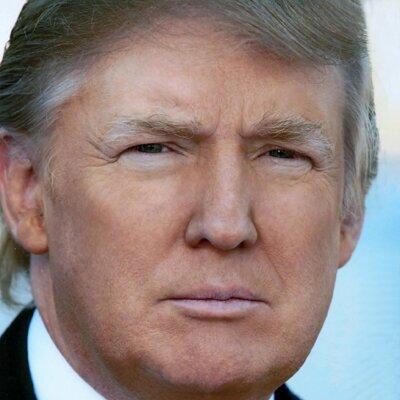 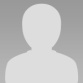 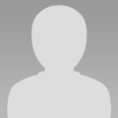 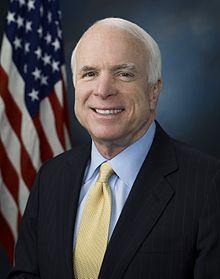 John McCain We did our best, but it wasn’t enough. Congratulations, Mr. President. #44 #POTUS #YesYouDid #GameChange #IBlamePalin
November, 4, 2008 Like · Comment · See Friendship
Barack Obama State Senator 1997-2004. United States Senator 2004-now. President 2008? Yes we can? #Democrats #HereWeGo #StraightOuttaSpringfield
February, 11, 2007 Like · Comment · See Friendship
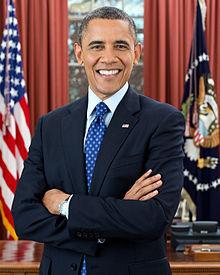 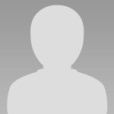 Hillary Clinton Cute idea, Barack, I’m glad you have the “Audacity of Hope,” but that’s about all this run for POTUS is going to be. Maybe I’ll let you serve in my cabinet? #MyTurn
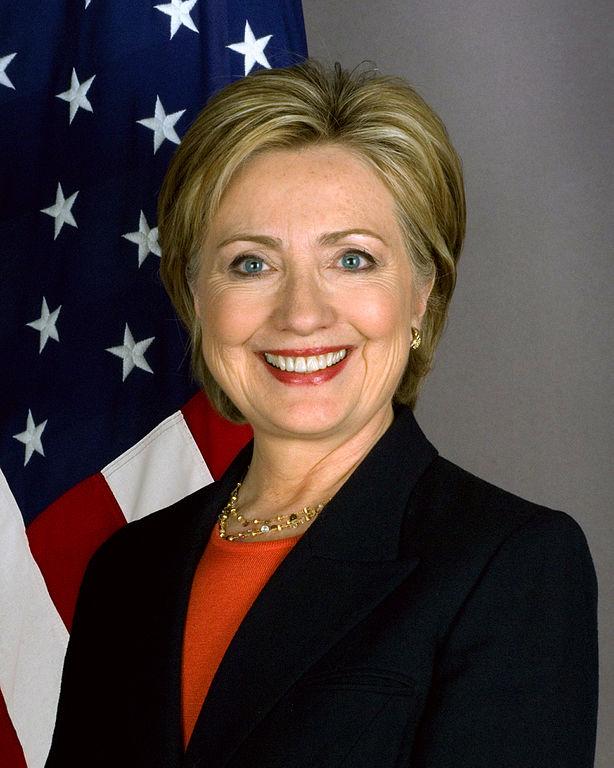 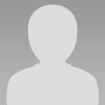 facebook
Wall
Photos
Name
Logout
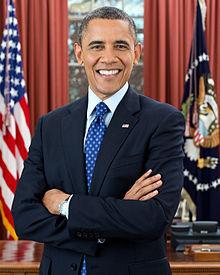 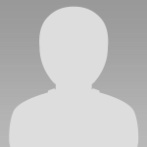 Barack Obama
Wall
Info
Photos
Photos of You  6 Photos
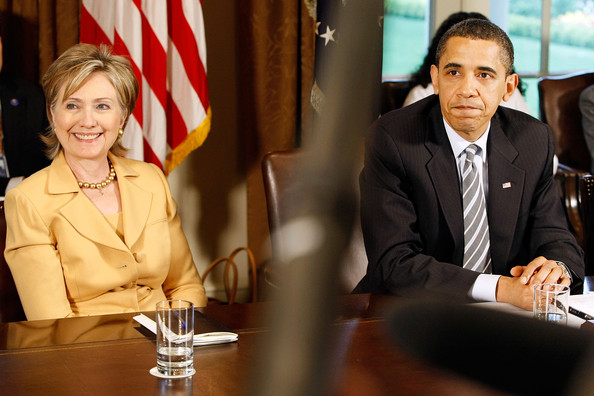 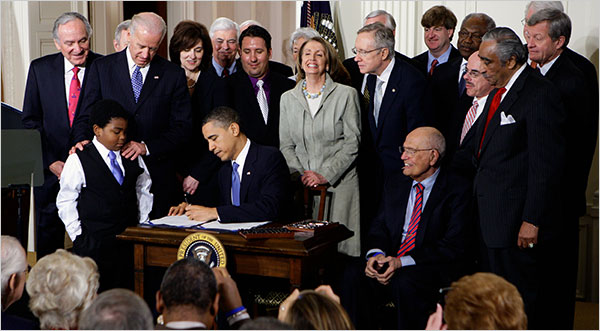 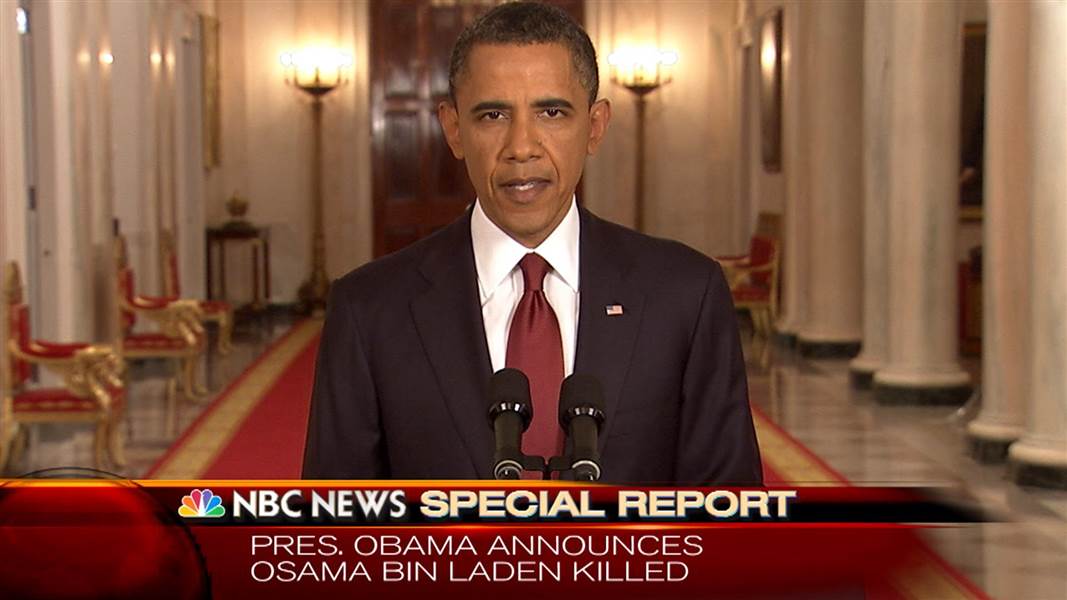 As Chief Administrator, it’s my job to oversee the Executive Branch, which include key components like the State Department, which is led by the Secretary of State.
Authorizing Admiral McRaven and  Navy SEAL Team Six to kill or capture bin Laden in Pakistan was a pretty good use of my powers as Commander in Chief, no?
My proudest moment as Chief Legislator was signing the ACA into law after directing Congress to pass healthcare reform.
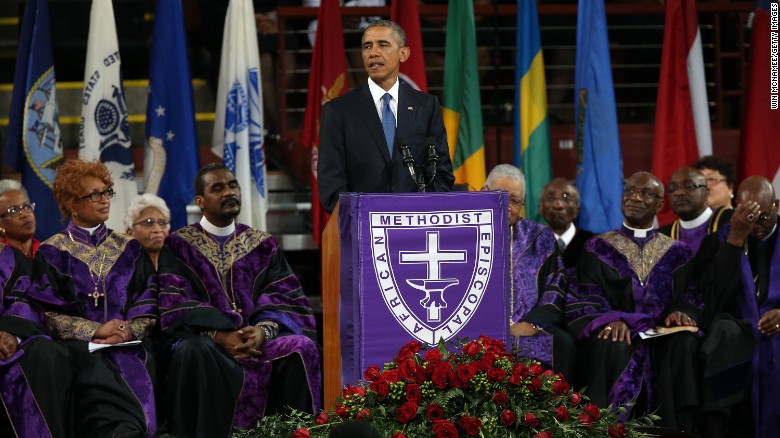 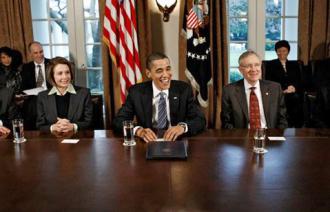 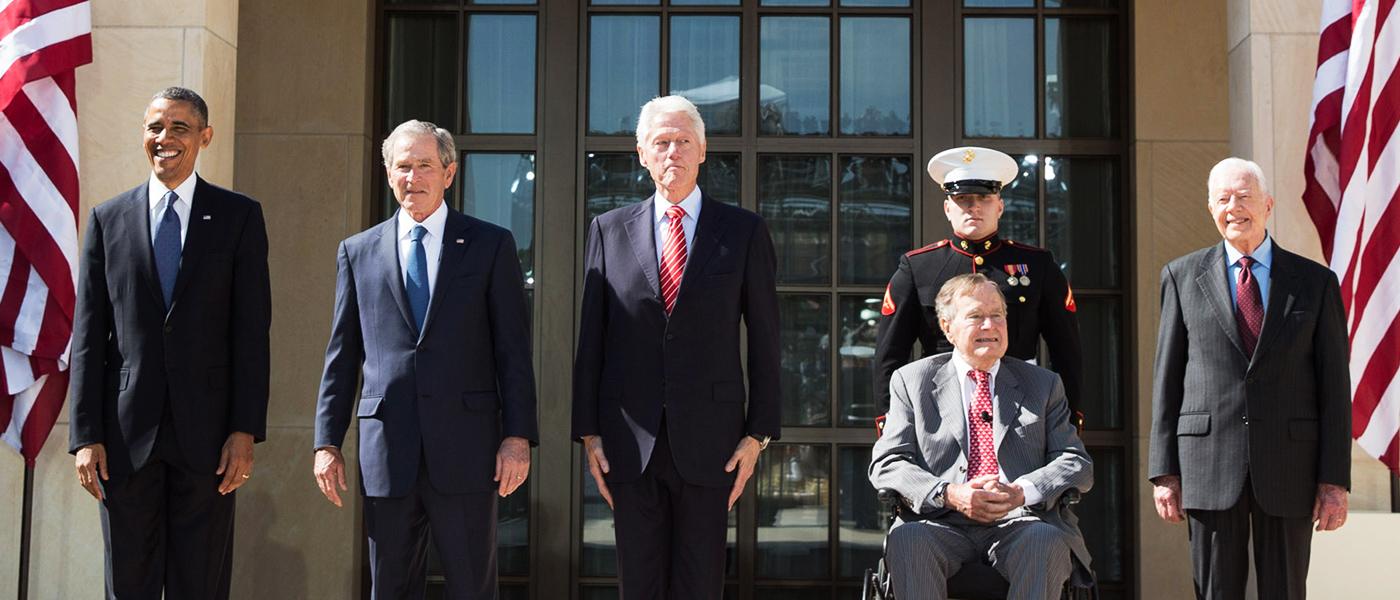 As Chief Citizen, I have to reassure all Americans, such as after a tragedy such as the 2015 Emanuel African Methodist Episcopal Church shooting.
Here I am with Nancy Pelosi and Harry Reid, two prominent Democrats who I helped lead as Chief of Party.
I’m so proud to be Chief of State with these other four POTUS serving as the symbolic head of the government!